CHAPTER 7
DRESS CODE
& STYLES
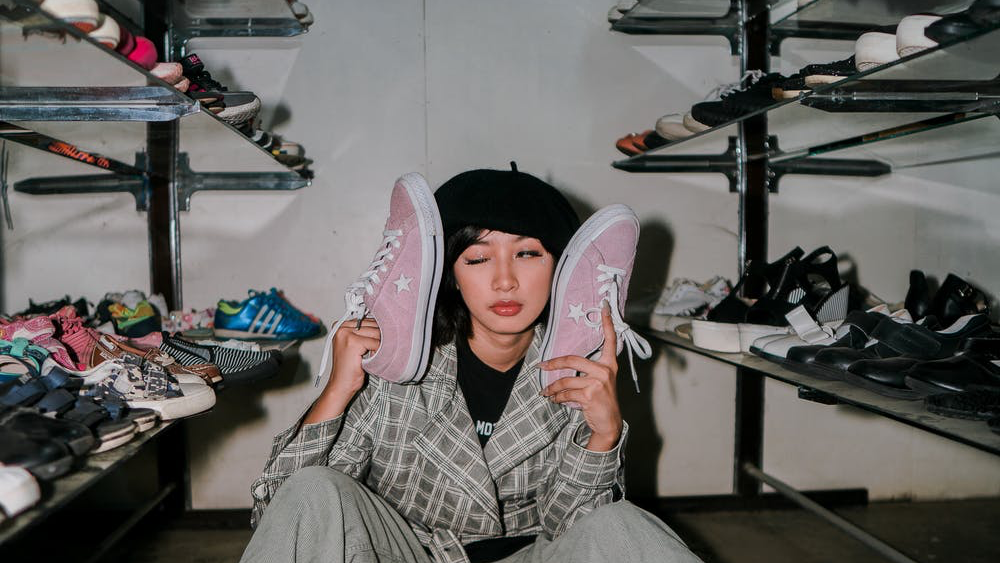 Royalty-free photo sourced from www.pexels.com
WHAT IS a DRESS CODE?
Understanding the rules of dress code based on purposes and occasions
FORMAL VS CASUAL
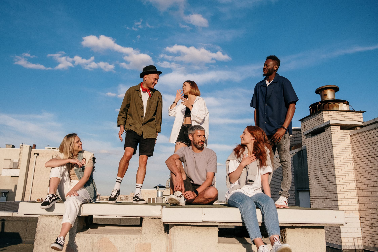 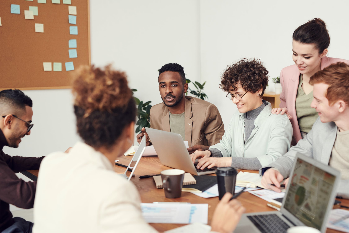 Royalty-free photo sourced from Pexels.
Suit design by brand Suit Artisan
Formal dress with heeled shoes from ASOS (1)
FORMAL
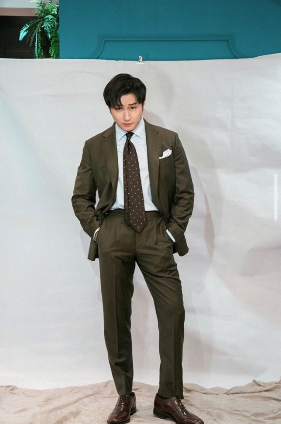 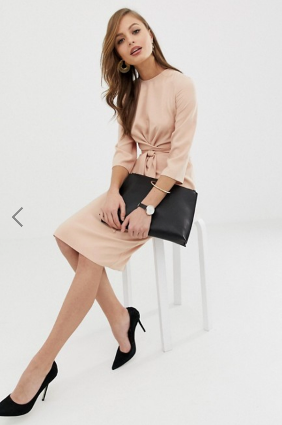 Formal occasions include ceremonies, parties, banquets etc. 
Girls usually wear party dresses or evening gown in formal occasions, matching with small handbags and heeled shoes.
Boys usually wear shirt and long trousers.  In more formal occasions, wearing two-piece suit (blazer and trousers) with a tie would be the best choice to make them look smart.
TIPS!
To attend an interview : formal or smart casual are ideal dress code for interviews, a decent and tidy look could demonstrate a sense of respect and credibility.
Photo provided by the copyright holder, Suit Artisan
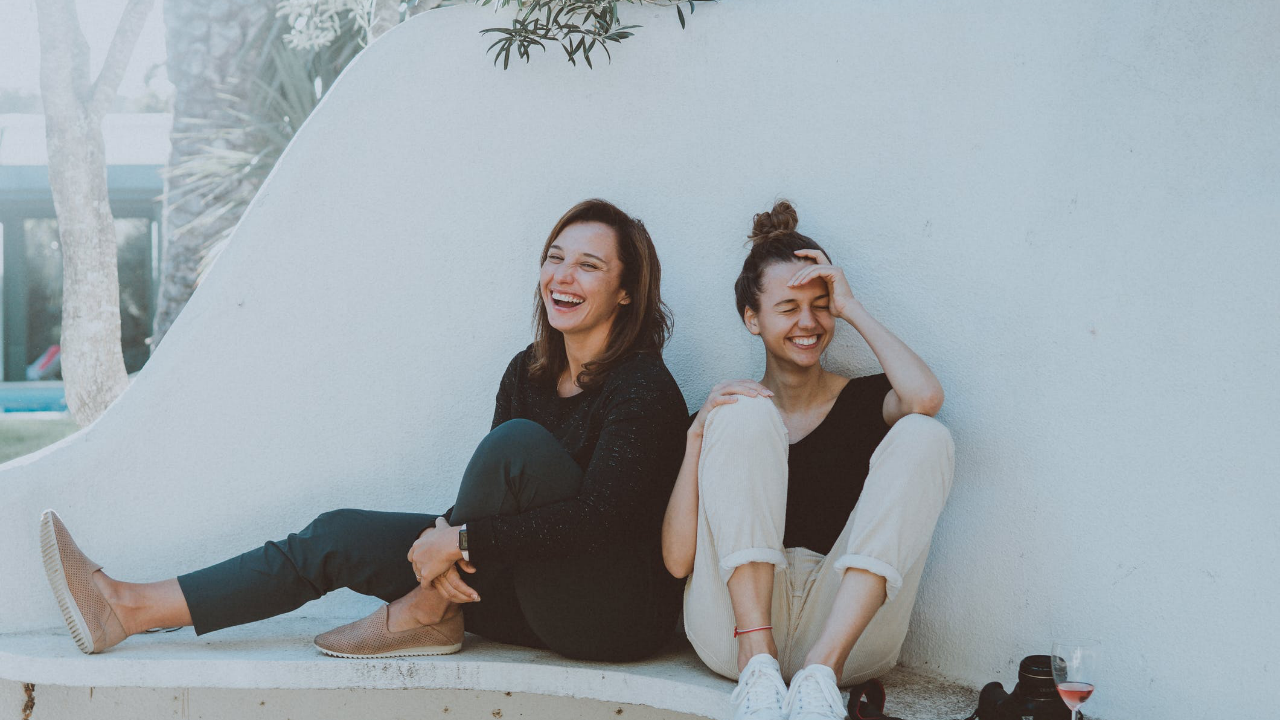 Royalty-free photo sourced from www.pexels.com
CASUAL
What is casualwear style?
There are several kinds of casual styles: casual, smart casual, leisure, sports.
TO LOOK ‘CASUAL’
Jeans, shorts, vest, t-shirt and sweaters are common items that may be worn to match with sneakers and other casual shoes, such as boat shoes for boys and sandals for girls. 
For boys, they could wear printed shirt, cargo pants, denim shirt, printed T-shirt.  For girls, sleeveless tops, printed midi dress, shirt dress, denim shirt are usual choices.
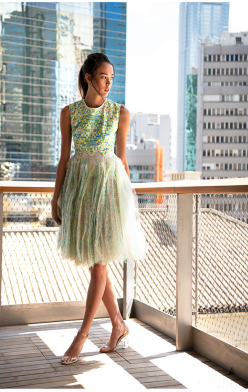 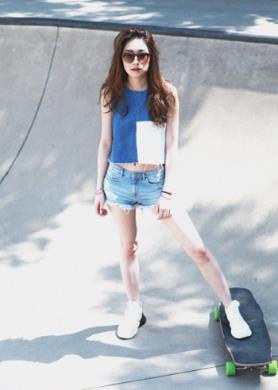 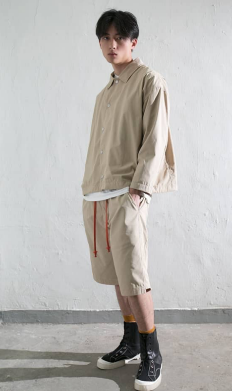 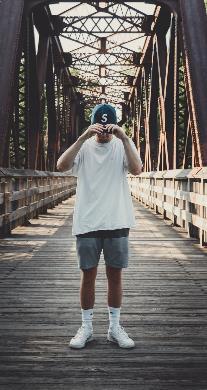 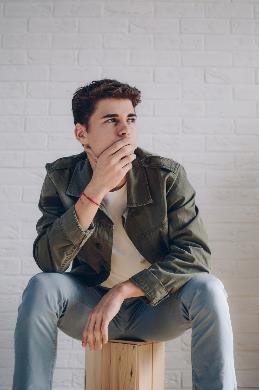 Royalty-free photo sourced from www.pexels.com
Royalty-free photo sourced from Pexels.
Royalty-free photo sourced from Pexels.
Photo provided by the copyright holder, YMDH STUDIOS
Photo provided by the copyright holder, Mountain Yam
Photo provided by the copyright holder, Travis Li
Royalty-free photo sourced from www.pexels.com
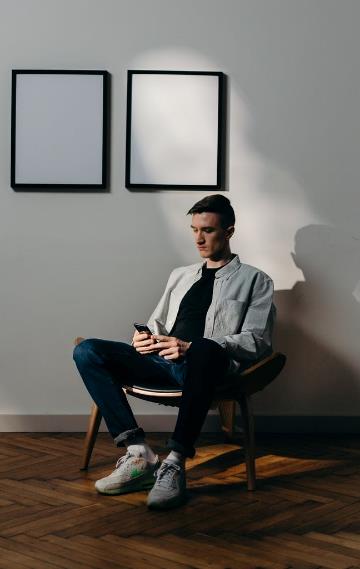 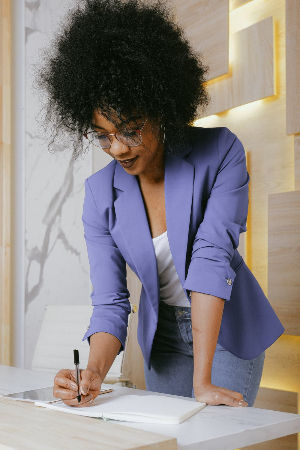 ABOUT SMART CASUAL
Smart casual: A flexible version of formal wear that offers more choices than suits for male and set for females, showing stronger personality and characters. 

Boys could wear jeans, sneakers, boots, informal shirt, matching t-shirt with blazer.  Girls could wear fitted jeans with blouse, T-shirt, flat shoes or sneakers.
IS THIS SMART CASUAL?
OVERDRESSED
OR
UNDERDRESSED?
A singer artist misunderstood the definition of “Smart Casual”, and wore a neon yellow T-shirt and jeans, which presented an “underdressed” look in a formal evening occasion on TV show.
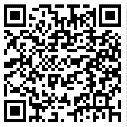 Scan to Check:
Related news
FOR LEISURE
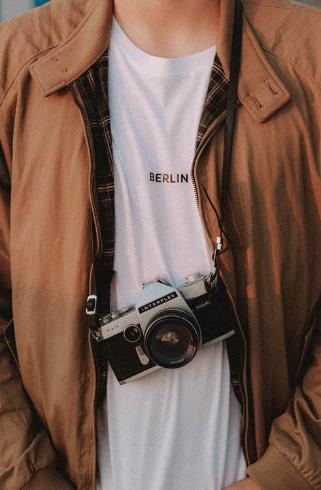 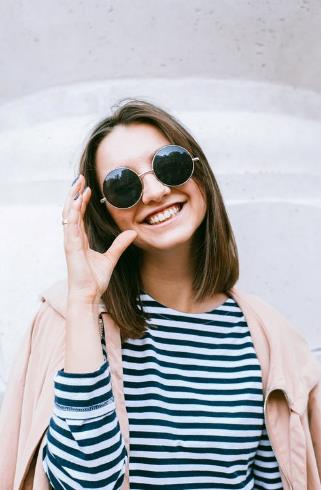 To show the wearer’s personal appearance, which reflects a personal lifestyle or image engaging in leisure activities.  

Like lifestyle, leisure clothing has a great variety that fits a range of situations, time, place, activities and age. 

In general, it should provide ease of wearing while make the wearer feel relaxed and comfortable.
Source from royalty free photo from Pexels
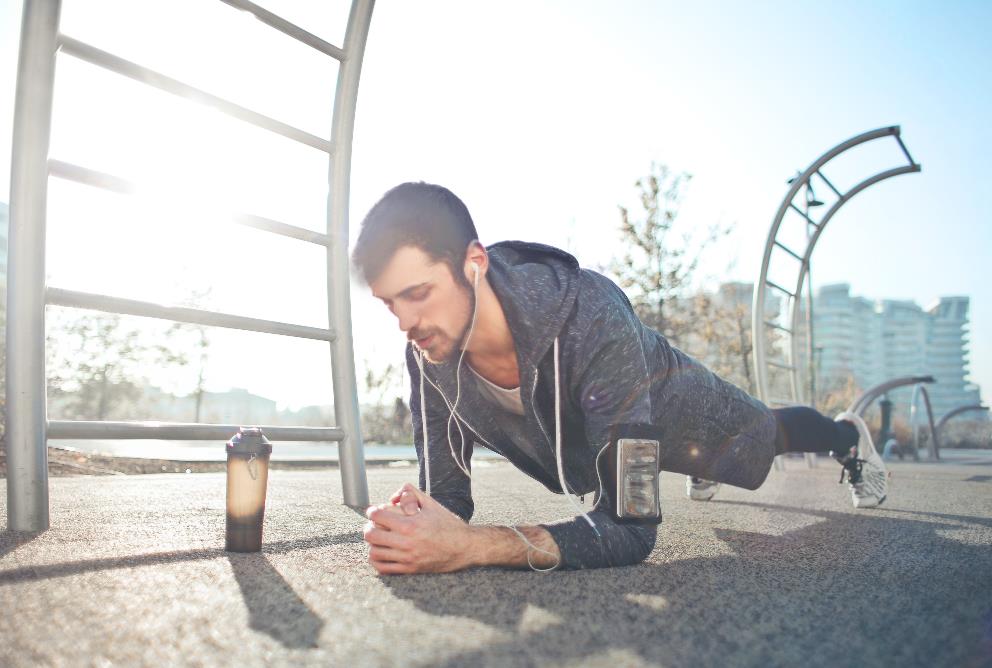 FOR SPORTS
Performance wear and functional  wear  provide ease of movement and breathability
Royalty-free photo sourced from Pexels